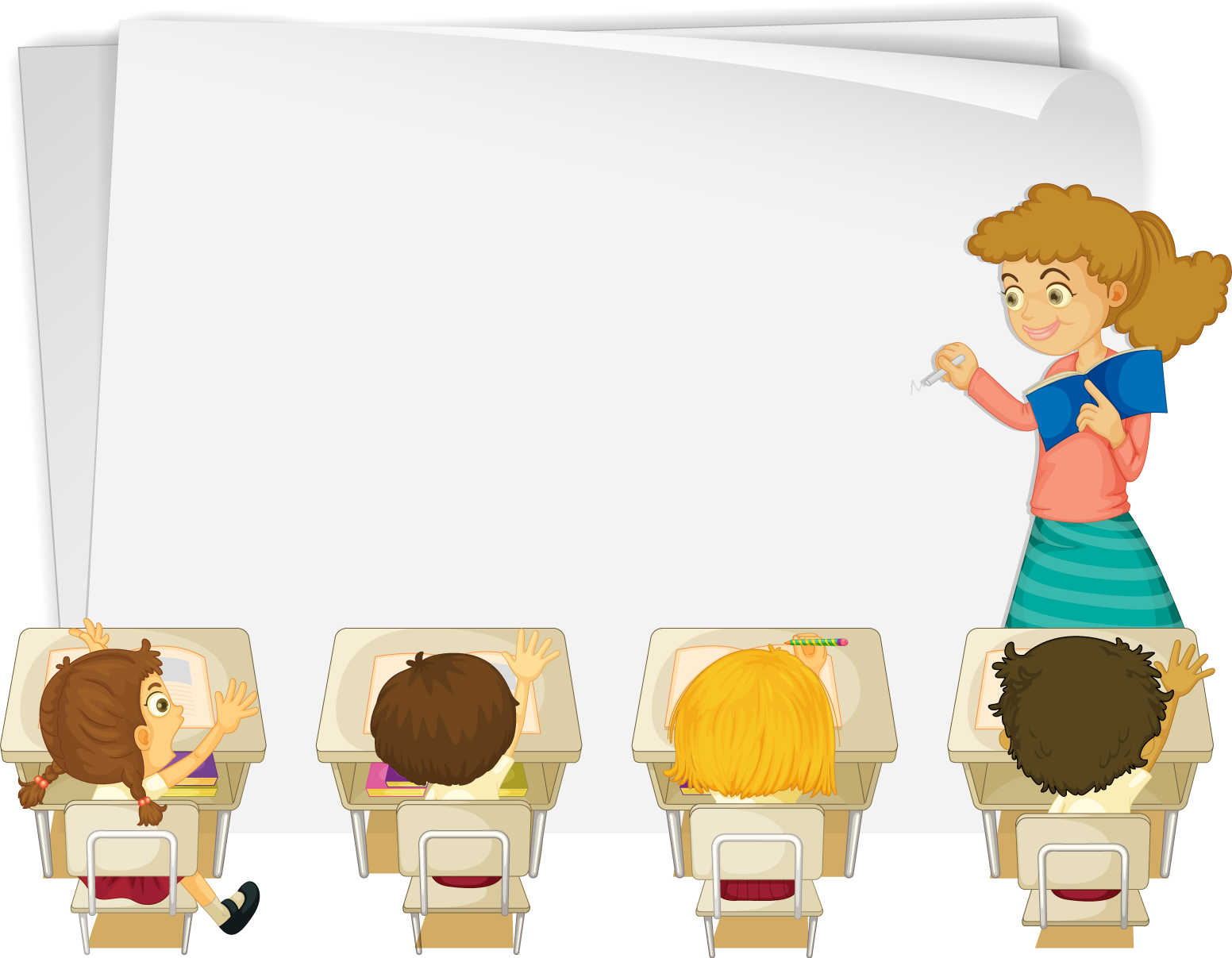 PHÒNG GIÁO DỤC VÀ ĐẠO TẠO QUẬN LONG BIÊN
TRƯỜNG MẦM NON NẮNG MAI
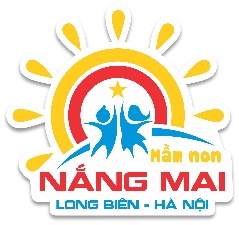 LĨNH VỰC PHÁT TRIỂN NHẬN THỨC
Sử dụng các nguyên liệu khác nhau để 
tạo thành hình cơ bản
Lứa tuổi: Mẫu giáo lớn (5 – 6 tuổi)
Giáo viên: Hà Thị Minh Thu
Các con vừa hát bài hát gì?
Đó là bài hát Những hình học đáng yêu đấy!
Hình tròn
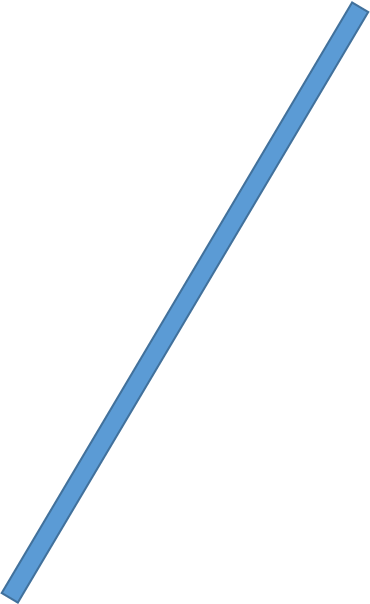 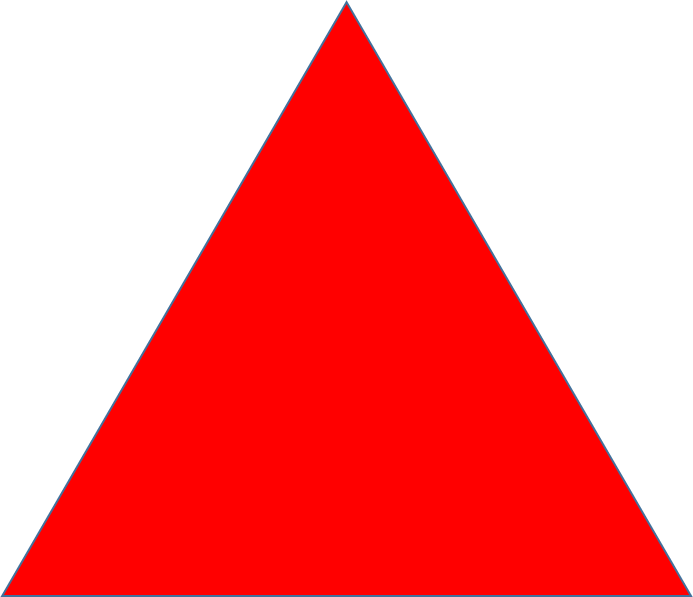 1
2
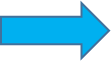 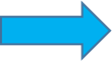 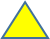 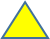 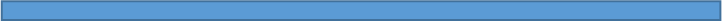 3
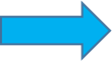 Hình tam giác
2
1
3
4
Hình vuông
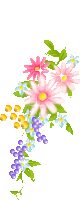 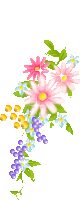 2
Có hai cạnh dài
Và hai cạnh ngắn
1
Xinh xắn làm sao
3
Bé đoán xem nào
4
Hình gì đó nhỉ?
Hình chữ nhật
Hình tam giác
Hình tròn
Hình chữ nhật
Hình vuông
Các cách khác nhau để tạo ra các hình học
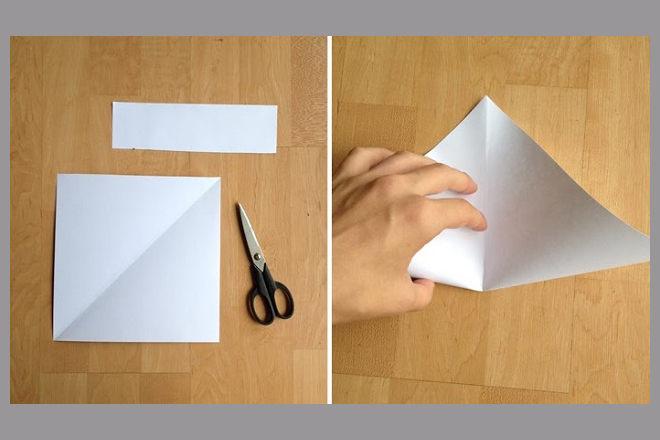 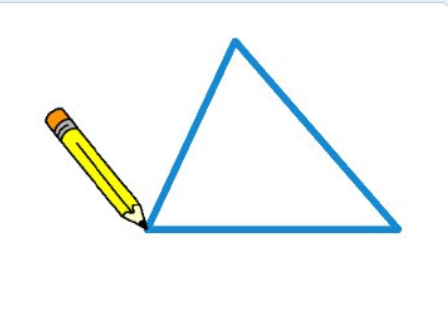 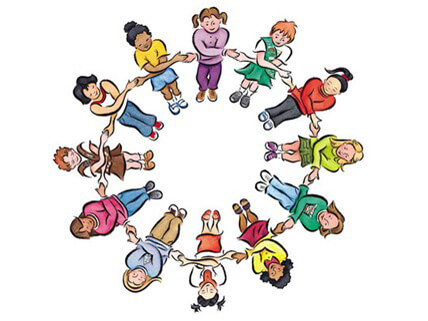 Dùng bút để vẽ
Gấp giấy
Nắm tay tạo thành hình tròn
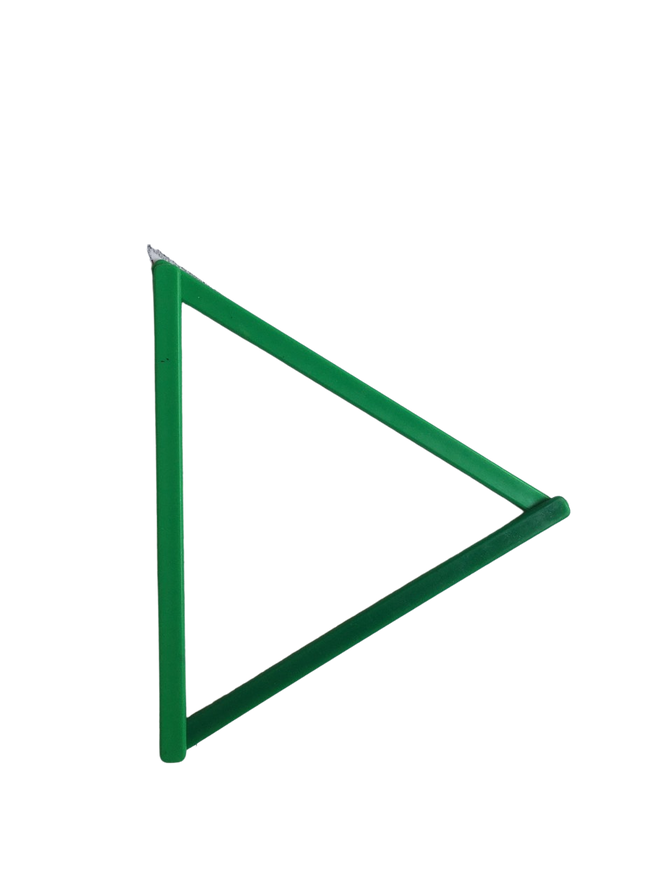 Hình tam giác
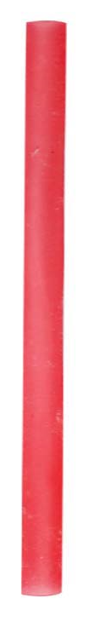 Ống hút còn tạo ra được hình gì?
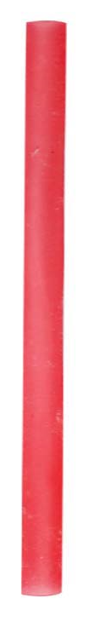 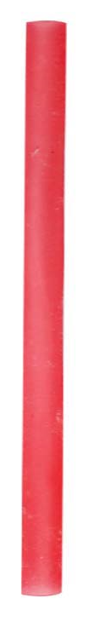 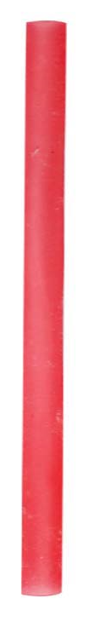 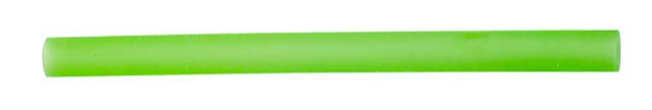 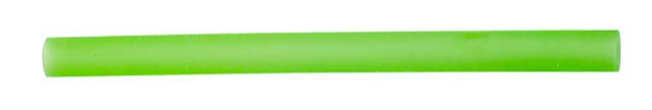 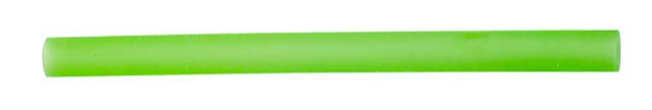 Hình vuông
Hình tam giác
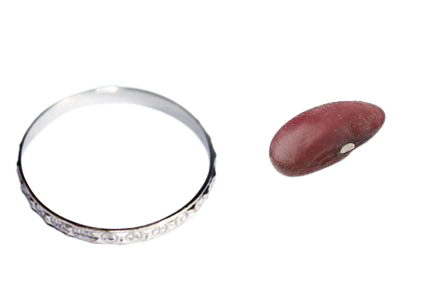 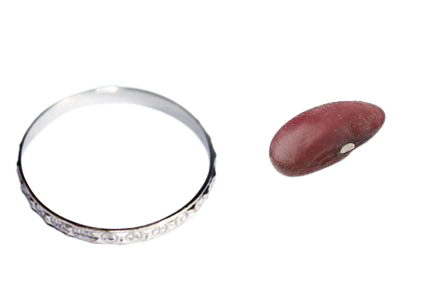 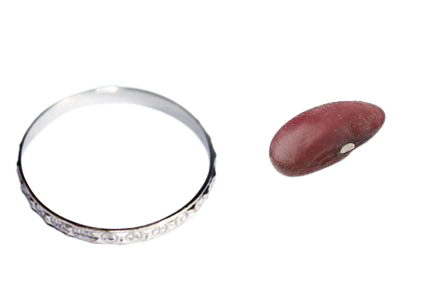 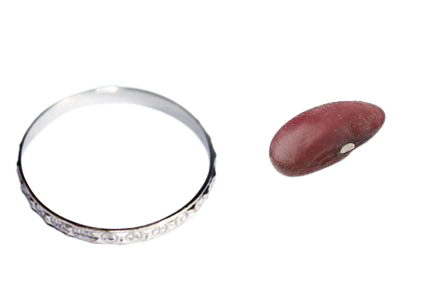 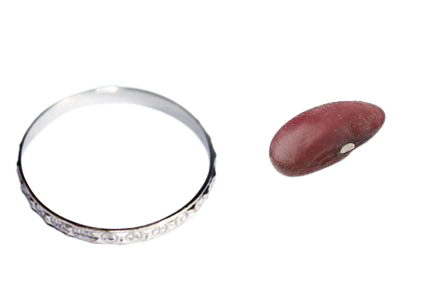 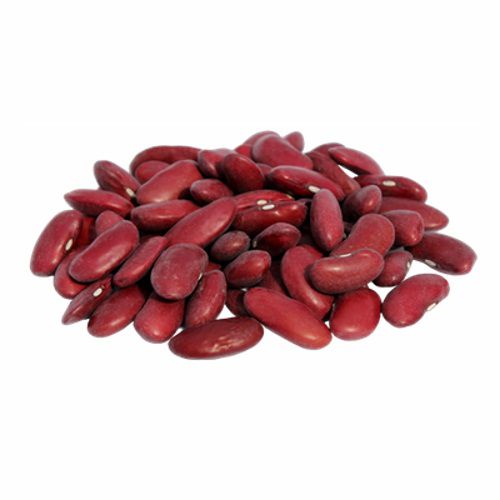 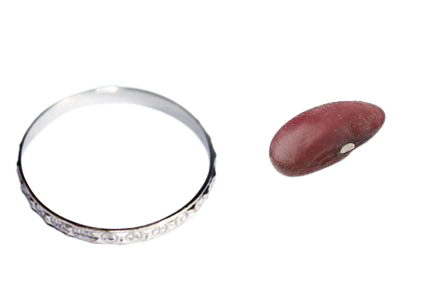 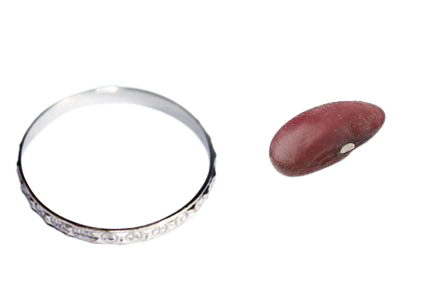 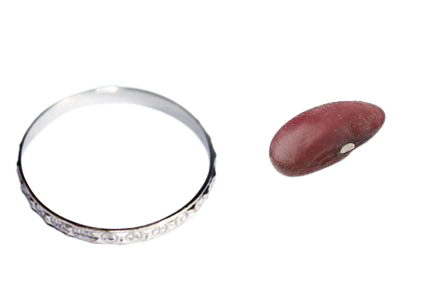 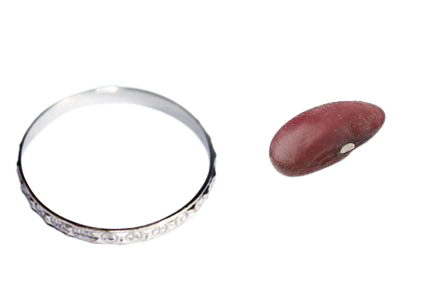 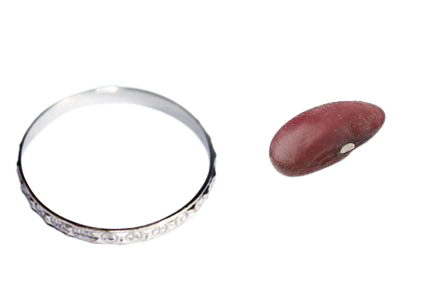 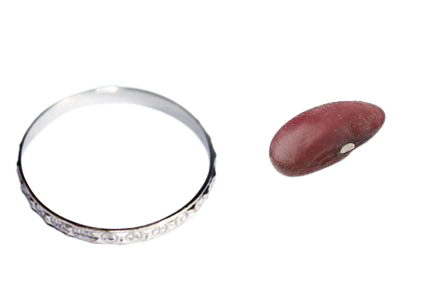 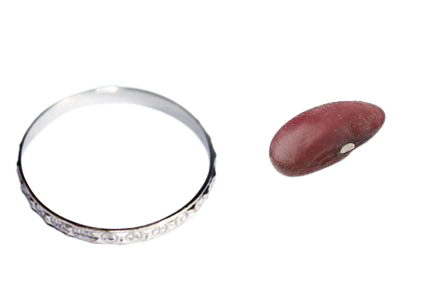 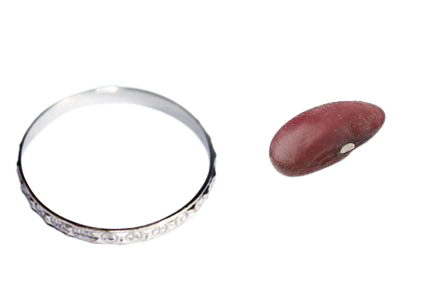 Hạt đậu đỏ
Hình tròn
Hạt đậu đỏ còn xếp được hình ?
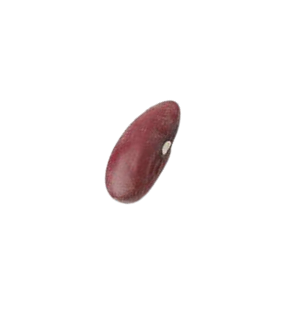 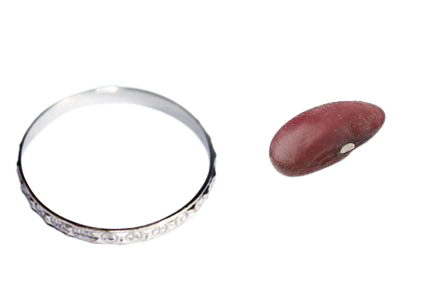 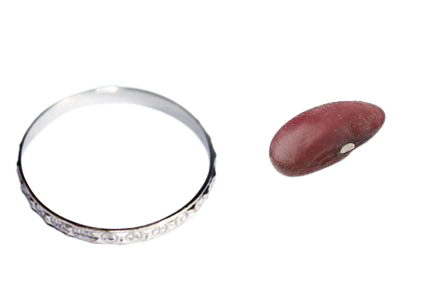 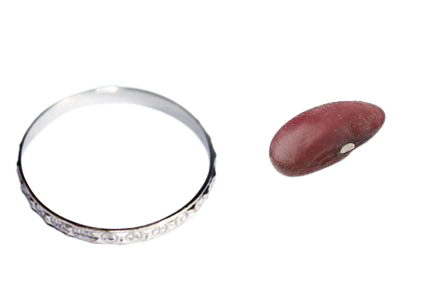 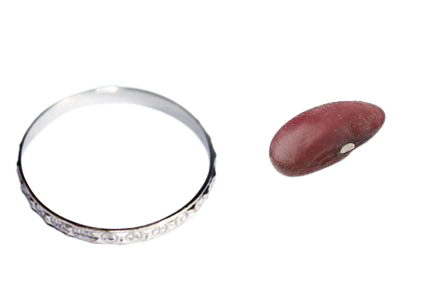 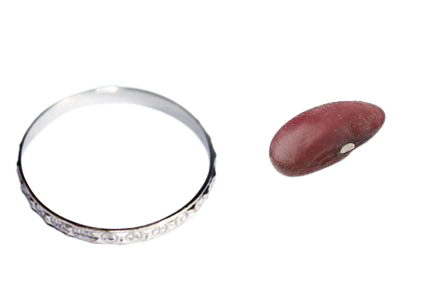 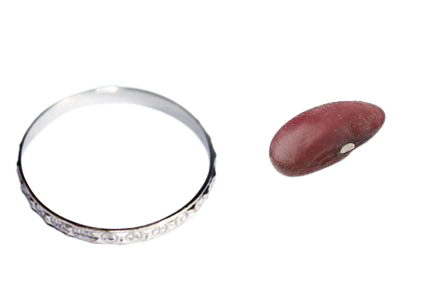 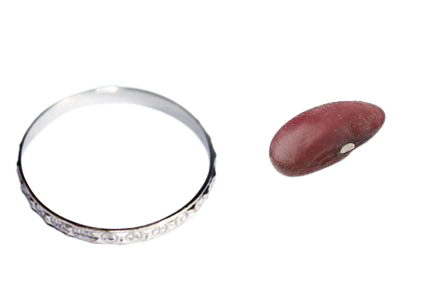 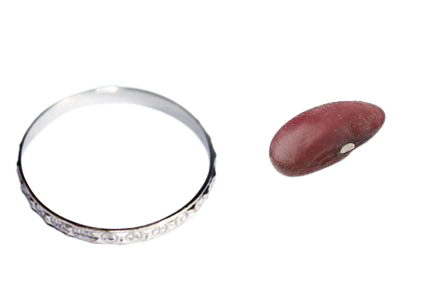 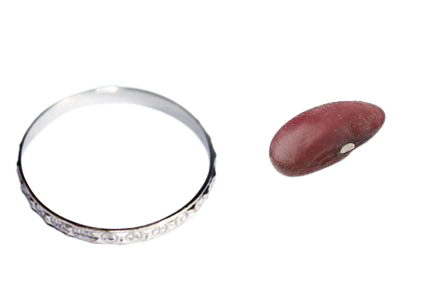 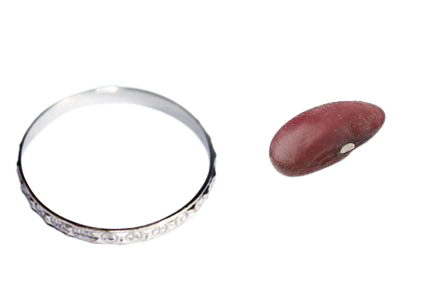 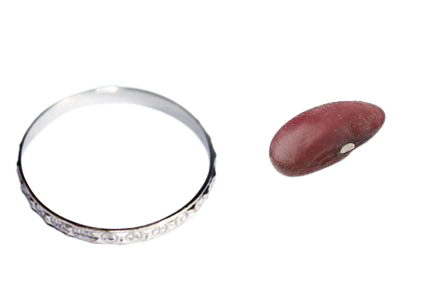 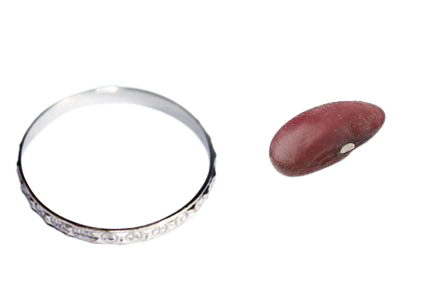 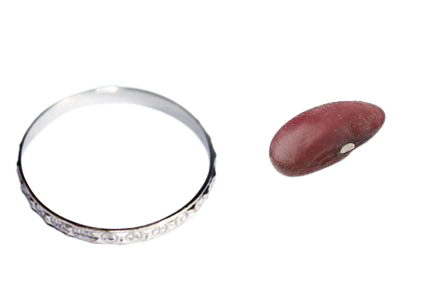 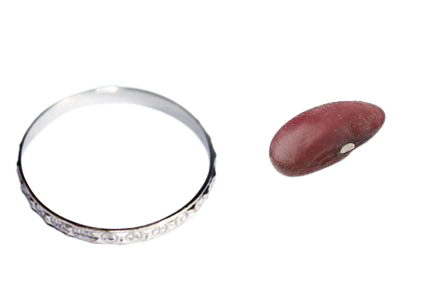 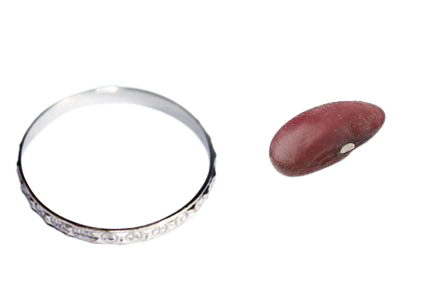 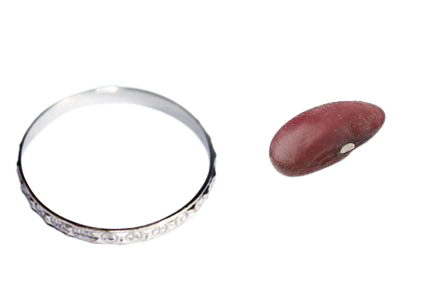 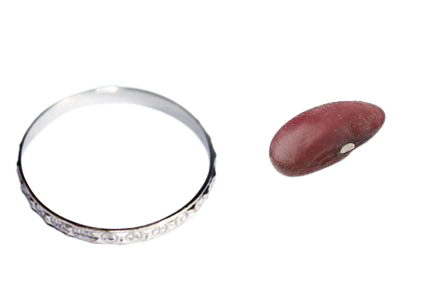 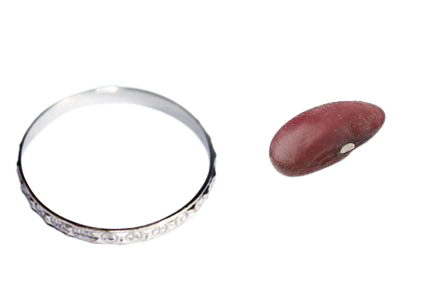 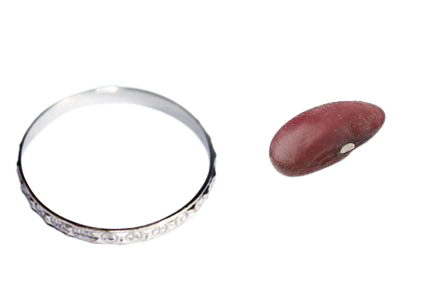 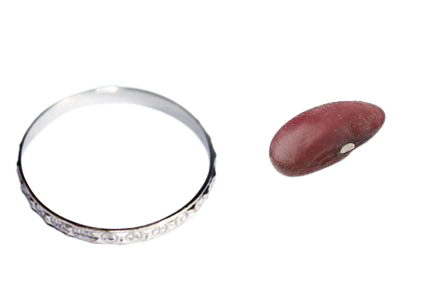 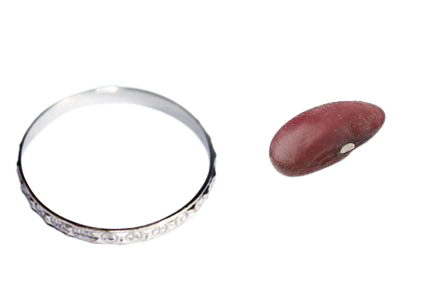 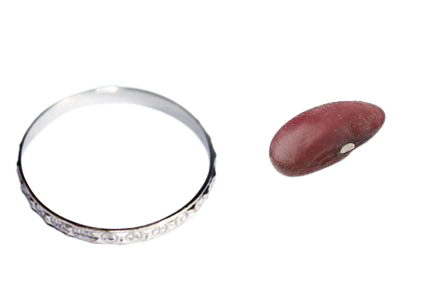 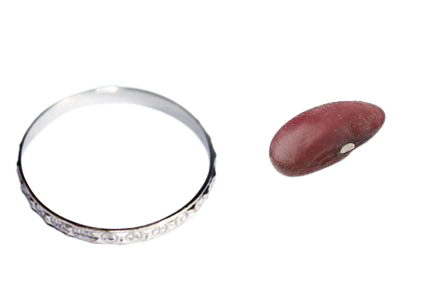 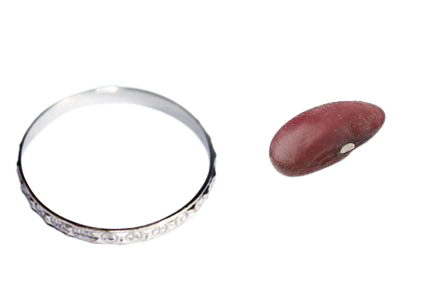 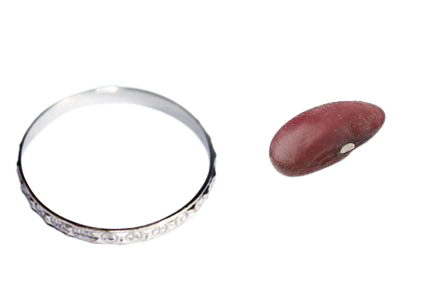 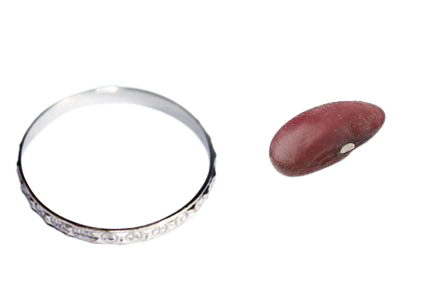 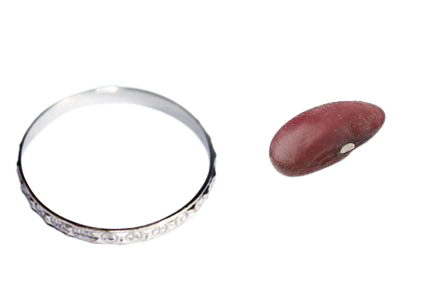 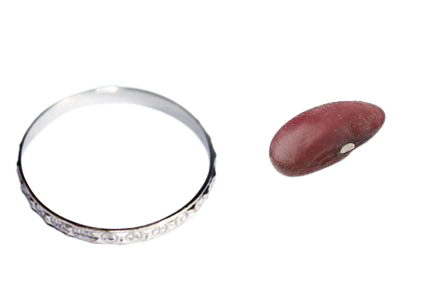 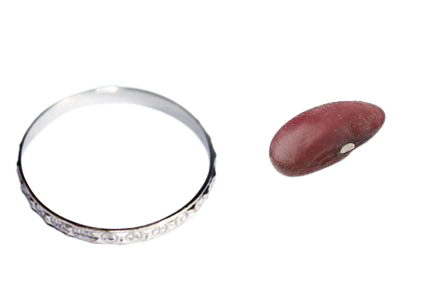 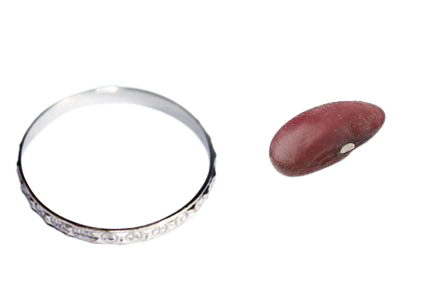 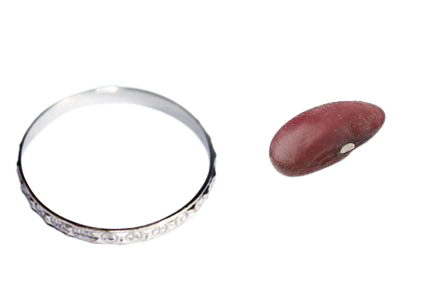 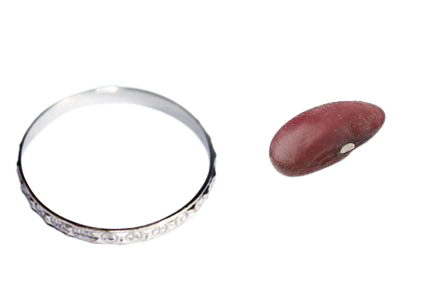 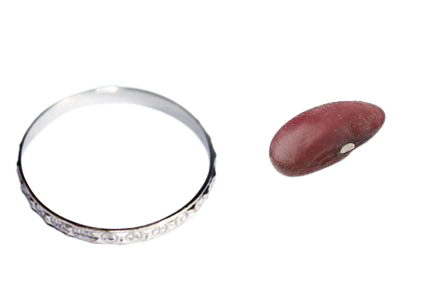 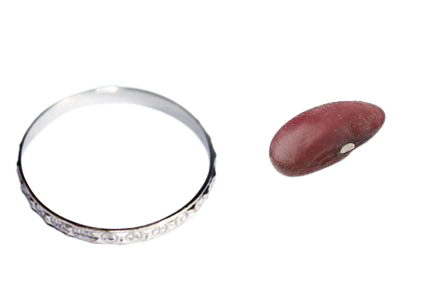 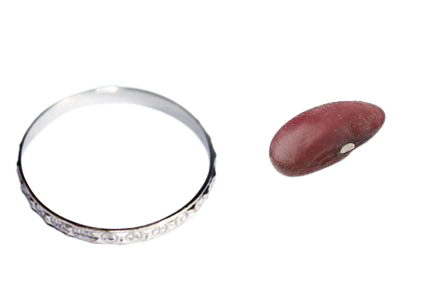 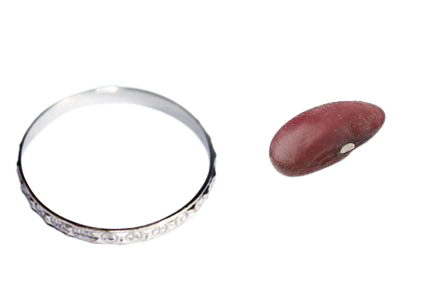 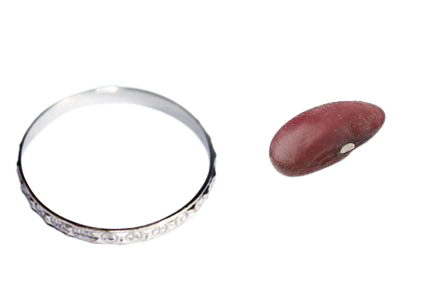 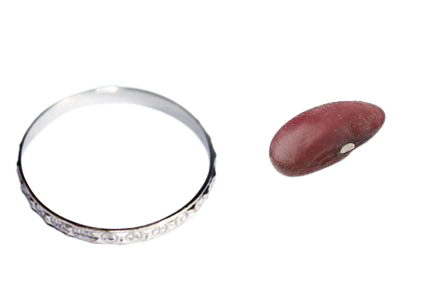 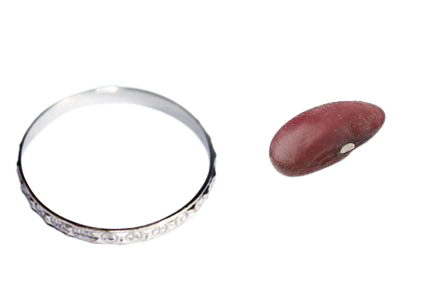 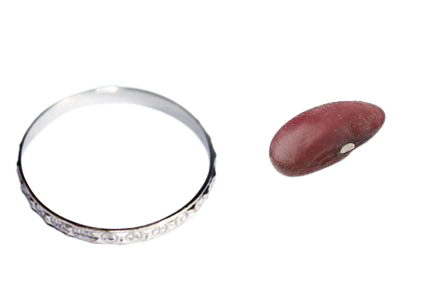 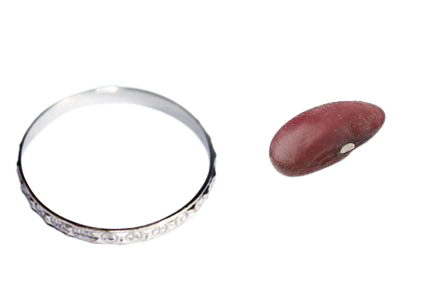 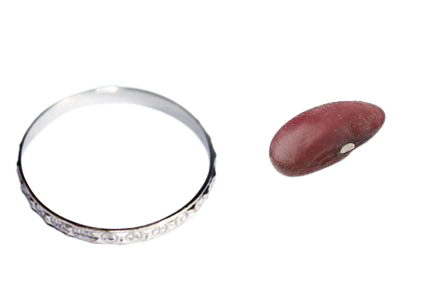 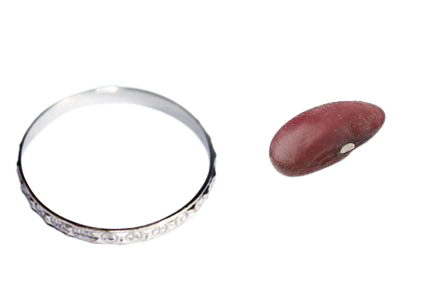 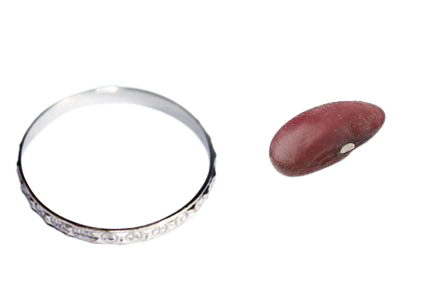 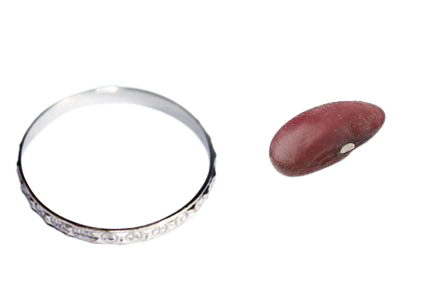 Hình vuông
Hình tam giác
Hình chữ nhật
Hạt vòng
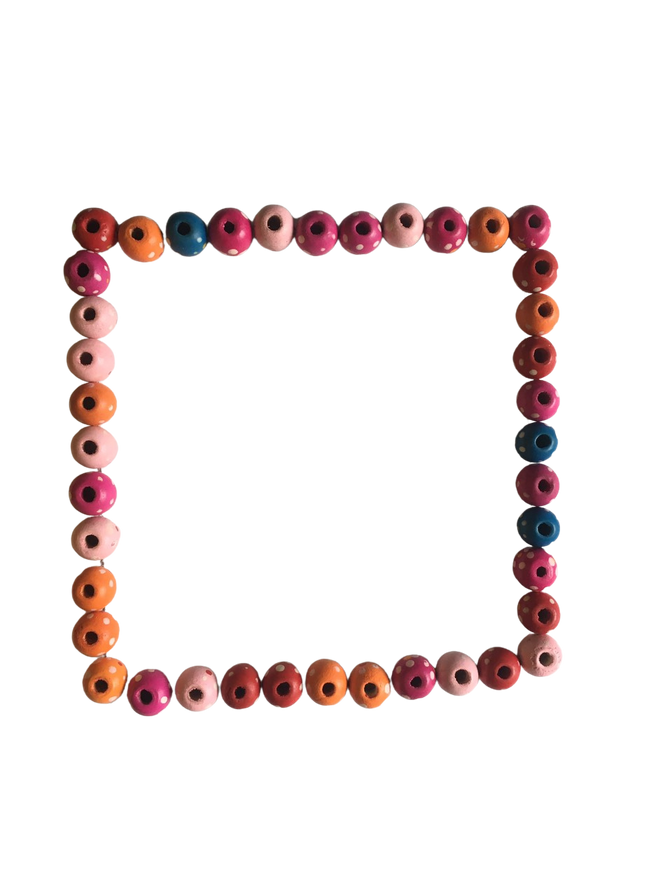 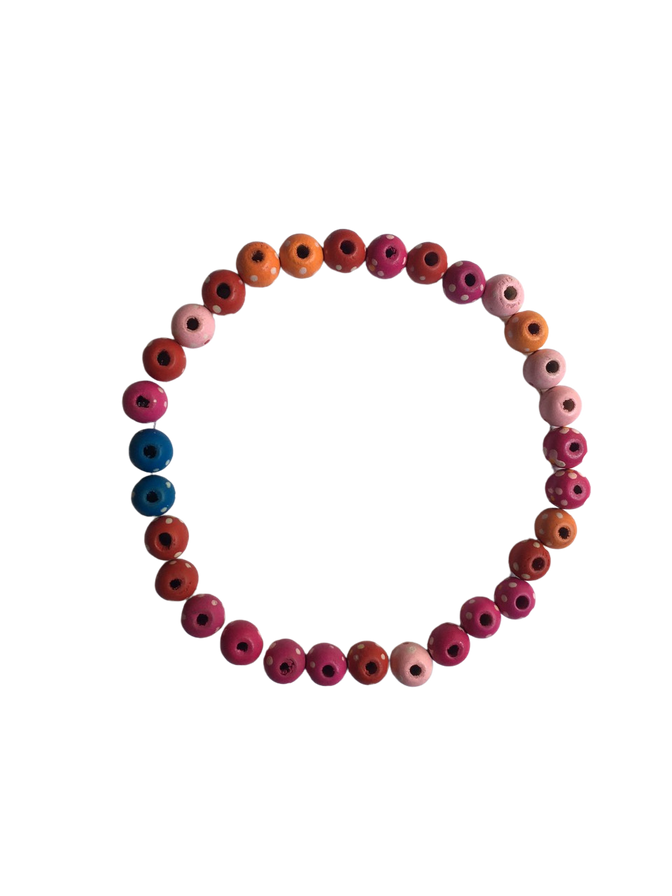 Hình tròn
Hình vuông
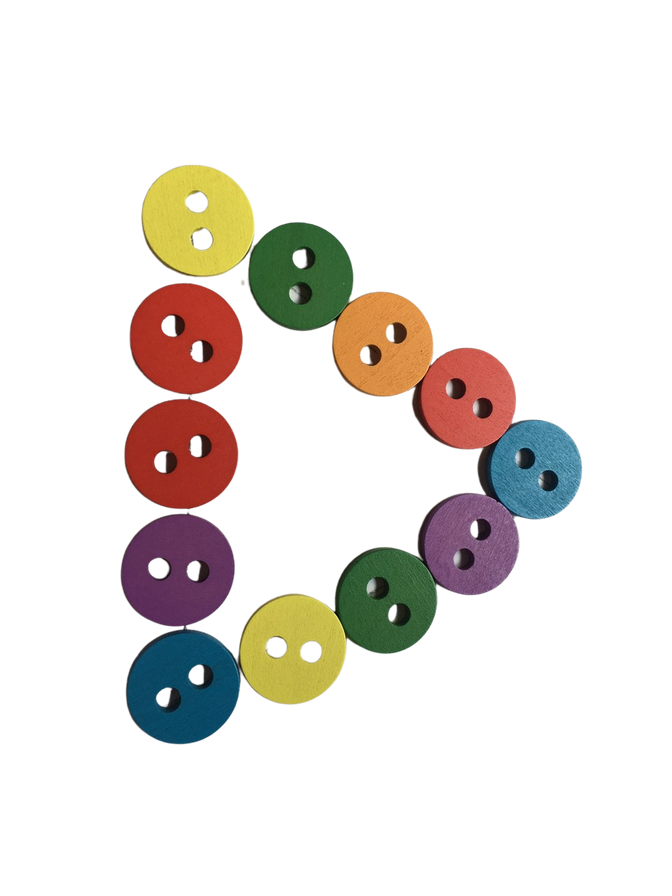 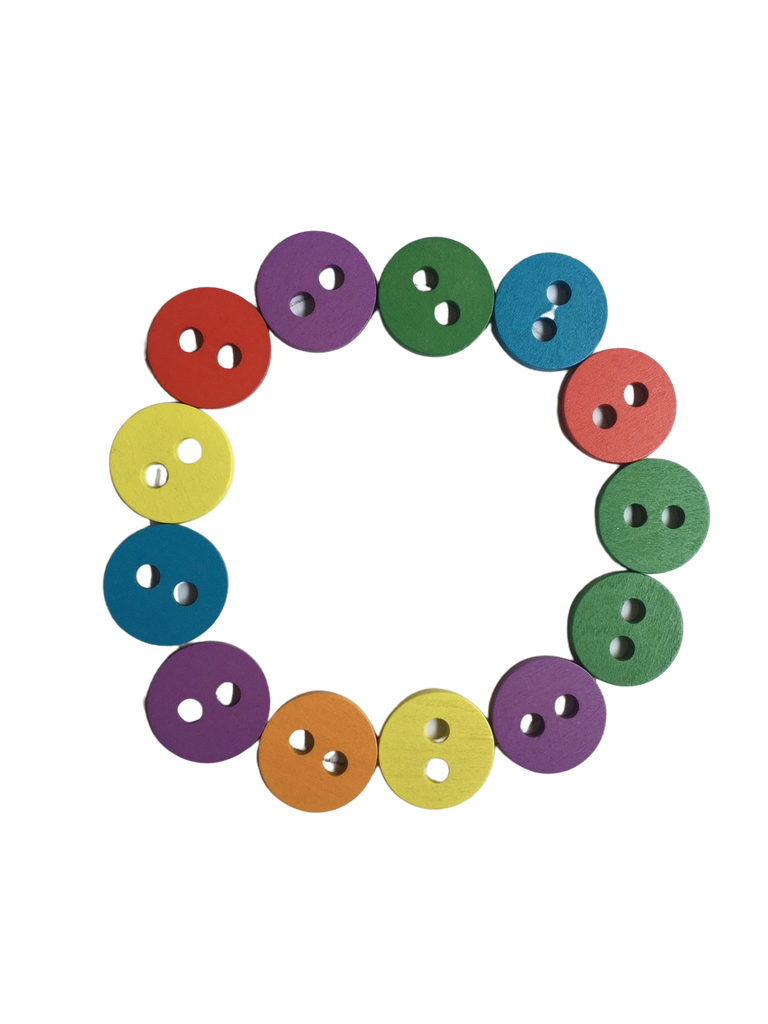 Những chiếc cúc áo
Hình tam giác
Hình tròn
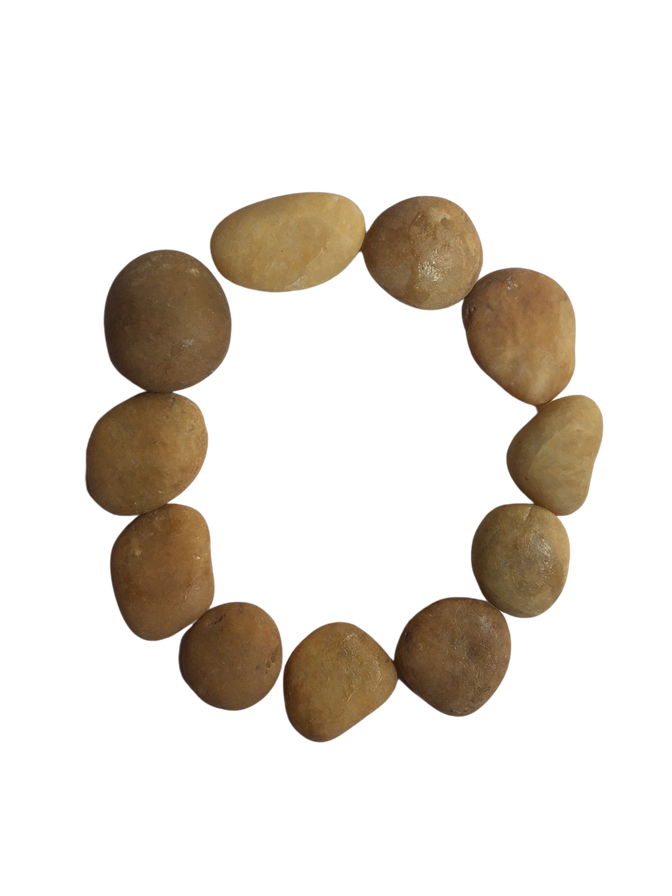 Những viên sỏi tạo ra được các hình
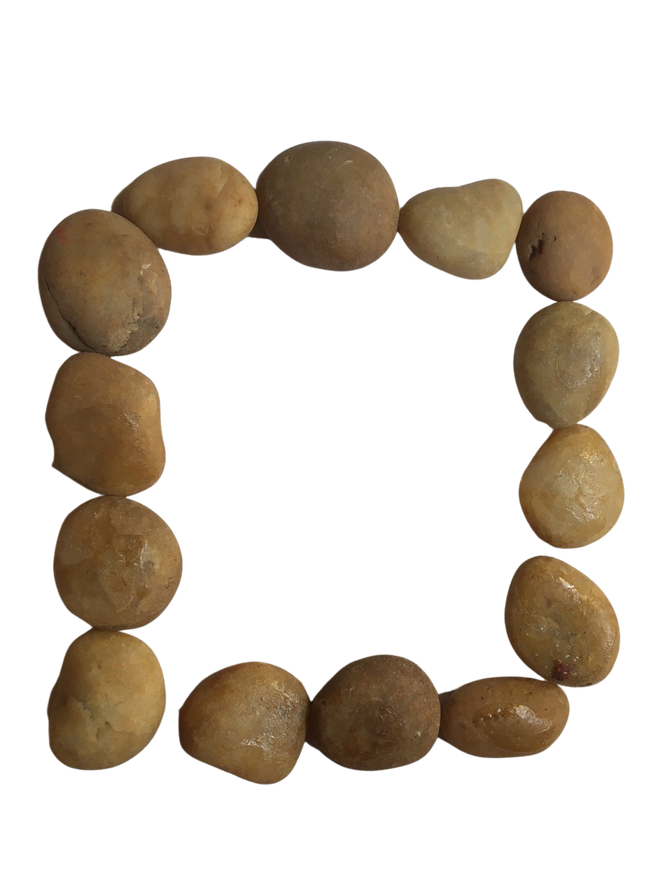 Hình vuông
Hình tròn